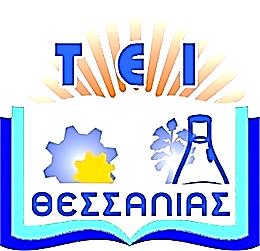 Τεχνολογικό Εκπαιδευτικό 
Ίδρυμα Θεσσαλίας
Τεχνολογία Πρασίνου
Ενότητα 1γ: Χλοοτάπητας: 
Μακροσκοπικά - Λειτουργικά Χαρακτηριστικά
    Καθηγητής Παναγιώτης Βύρλας 
Σχολή Τεχνολόγων Γεωπόνων
Τμήμα Τεχνολόγων Γεωπόνων
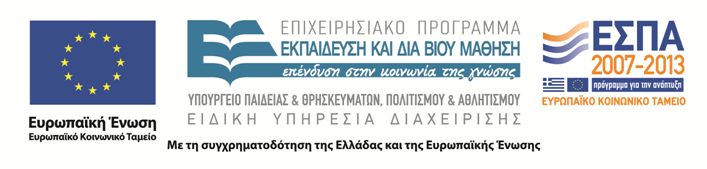 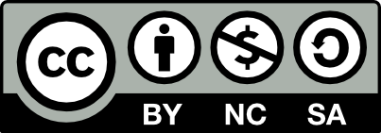 Χρηματοδότηση
Το παρόν εκπαιδευτικό υλικό έχει αναπτυχθεί στο πλαίσιο του εκπαιδευτικού έργου του διδάσκοντα. 
Το έργο «Ανοικτά Ακαδημαϊκά Μαθήματα στο Τ.Ε.Ι. Θεσσαλίας» έχει χρηματοδοτήσει μόνο τη αναδιαμόρφωση του εκπαιδευτικού υλικού.
Το έργο υλοποιείται στο πλαίσιο του Επιχειρησιακού Προγράμματος  «Εκπαίδευση και Δια Βίου Μάθηση» και συγχρηματοδοτείται από την Ευρωπαϊκή Ένωση (Ευρωπαϊκό Κοινωνικό Ταμείο) και από εθνικούς πόρους.
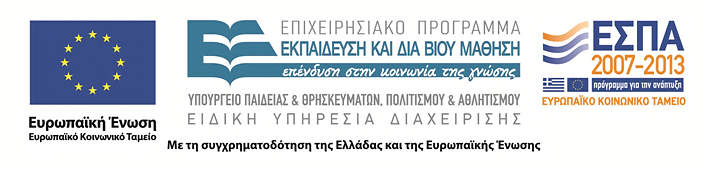 2
Περιεχόμενα ενότητας
Μακροσκοπικά χαρακτηριστικά.
Λειτουργικά χαρακτηριστικά.
3
Τεχνολογία Πρασίνου
Χλοοτάπητας: Μακροσκοπικά και λειτουργικά χαρακτηριστικά
4
Μακροσκοπικά χαρακτηριστικά
Μακροσκοπικά χαρακτηριστικά 1
Χρώμα: Είναι ένας δείκτης ποιότητας ο οποίος καθορίζει τη γενική φυσική κατάσταση του χλοοτάπητα. Όσο πιο σκούρο πράσινο είναι το χρώμα του, τόσο καλύτερη είναι η ποιότητα του. Το πιο ανοιχτό πράσινο χρώμα του χλοοτάπητα μπορεί να προκληθεί από υψηλές ή χαμηλές θερμοκρασίες, από ξηρασία, από έλλειψη αζώτου ακόμη και από προσβολή εντόμων ή ασθενειών. Εξαιρούνται τα είδη ή οι ποικιλίες των οποίων το φυσικό χρώμα είναι το ανοιχτό πράσινο, οπότε δεν αποτελεί χαρακτηριστικό ασθενούς φυτού.
Μακροσκοπικά χαρακτηριστικά 2
Υφή: Χαρακτηριστικό το οποίο αφορά τη μέτρηση του πλάτους του ελάσματος των φύλλων. Ανάλογα με το πλάτος των φύλλων κάθε είδους η υφή κυμαίνεται από αδρή έως λεπτή. Παράδειγμα είδους με αδρή υφή αποτελεί το Fistula arundinaceous, ενώ παράδειγμα είδους λεπτής υφής θεωρείται το Agrostis.
Μακροσκοπικά χαρακτηριστικά 3
Πυκνότητα: Αποτελεί έναν από τους σπουδαιότερους δείκτες ποιότητας ενός χλοοτάπητα. Εκφράζεται ποσοτικά με τον αριθμό των φύλλων και των βλαστών ανά μονάδα επιφάνειας. Η δημιουργία ενός καλού χλοοτάπητα έχει ως κύριο στόχο την υψηλή πυκνότητά του, η οποία επιτυγχάνεται με την αποφυγή κηλίδων ή κενών.
Μακροσκοπικά χαρακτηριστικά 4
Τρόπος ανάπτυξης: Αφορά τον τρόπο διάδοσης, εξάπλωσης και πύκνωσης του χλοοτάπητα. Υπάρχουν 3 τρόποι ανάπτυξης των ειδών που χρησιμοποιούνται για χλοοτάπητες:
με ριζώματα: Το ρίζωμα είναι ο υπόγειος βλαστός ο οποίος αναπτύσσεται προς όλες τις κατευθύνσεις.
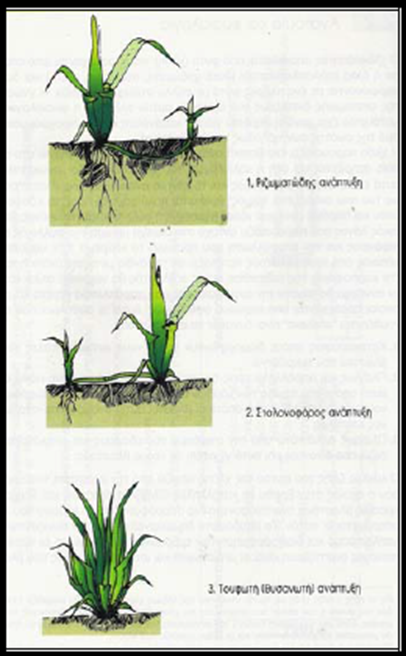 Μακροσκοπικά χαρακτηριστικά 5
με στόλωνες: Ο στόλωνας είναι ο υπέργειος βλαστός όπου αναπτύσσεται προς όλες τις κατευθύνσεις με ταυτόχρονη ριζοβολία στο σημείο κάθε κόμβου.
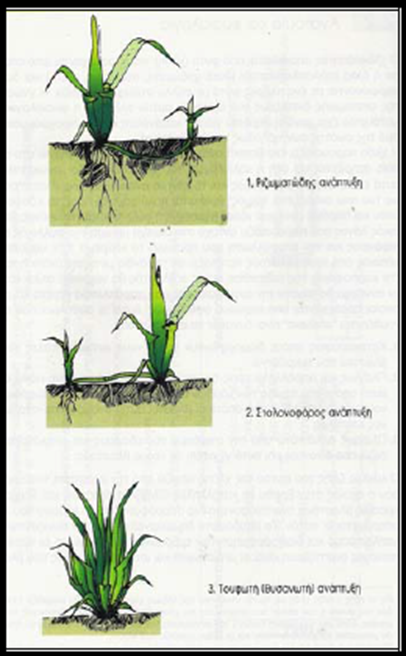 Μακροσκοπικά χαρακτηριστικά 6
κατά θυσάνους: Το κάθε φυτό πυκνώνει με τη δημιουργία «αδελφών» βλαστών, δηλαδή που αναπτύσσονται από τυχαίους οφθαλμούς οι οποίοι βρίσκονται στο ύψος του λαιμού.
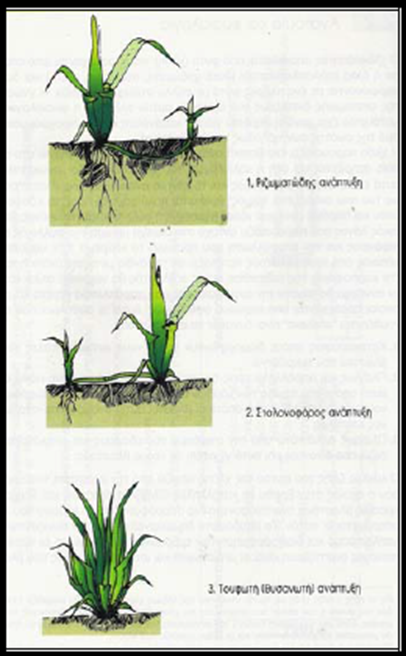 Μακροσκοπικά χαρακτηριστικά 7
Λειότητα – απαλότητα: Είναι ένα μέτρο που χαρακτηρίζει την τριβή της επιφάνειας του. Αφορά χλοοτάπητες υψηλής ποιότητας όπου προορίζονται για λειτουργική χρήση, όπως είναι τα γήπεδα ποδοσφαίρου ή τα greens των γηπέδων γκολφ. Οι τάπητες αυτοί δεν πρέπει να παρουσιάζουν εξάρσεις ή βαθουλώματα ώστε να καθιστούν εύκολη, γρήγορη και χωρίς αλλαγή κατεύθυνσης την κύλιση της μπάλας σε όλη την έκτασή τους.
Μακροσκοπικά χαρακτηριστικά 8
Ομοιομορφία: Είναι το χαρακτηριστικό που συνδυάζει όλους τους προαναφερθέντες παράγοντες, οι οποίοι ως σύνολο αποτελούν δείκτες εκτίμησης της ποιότητας ενός χλοοτάπητα. Ένας υψηλής ποιότητας τάπητας πρέπει να παρουσιάζεται ενιαίος και χωρίς κενά σε ολόκληρη την επιφάνειά του. Το ομοιόμορφο χρώμα, η πυκνότητα, η υφή, ο τρόπος ανάπτυξής του και η απαλλαγή του από ζιζάνια, ασθένειες ή έντομα είναι προϋποθέσεις που πρέπει να πληρούνται για έναν χλοοτάπητα ιδανικό για χρήση.
Μακροσκοπικά χαρακτηριστικά 9
Εκτός από τα παραπάνω ποιοτικά χαρακτηριστικά που πρέπει να έχουν τα είδη και οι ποικιλίες που απαρτίζουν έναν χλοοτάπητα, η αξιολόγησή τους γίνεται και για να διαπιστωθεί η αντοχή τους στο πάτημα, στη σκιά, σε ασθένειες, στην αλατότητα, στο ψύχος, στη ζέστη, την υγρασία, την ξηρασία, ο ρυθμός ανάπτυξής τους κ.α.
Μακροσκοπικά χαρακτηριστικά 10
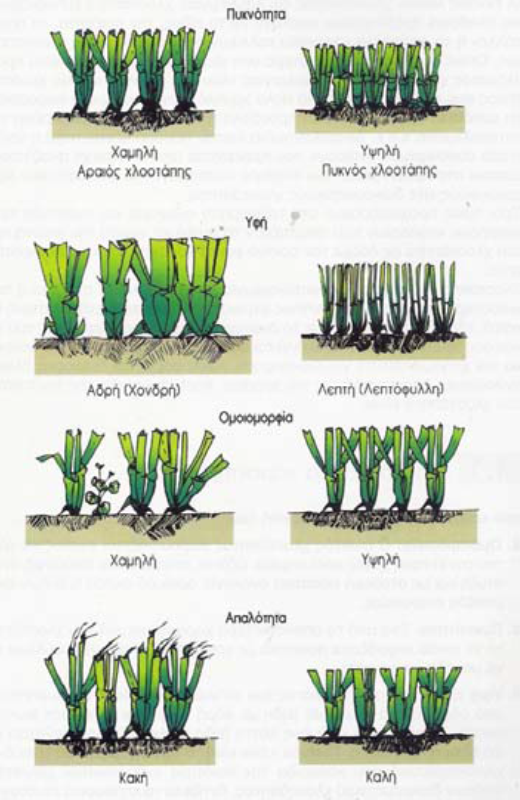 Μακροσκοπικά χαρακτηριστικά 11
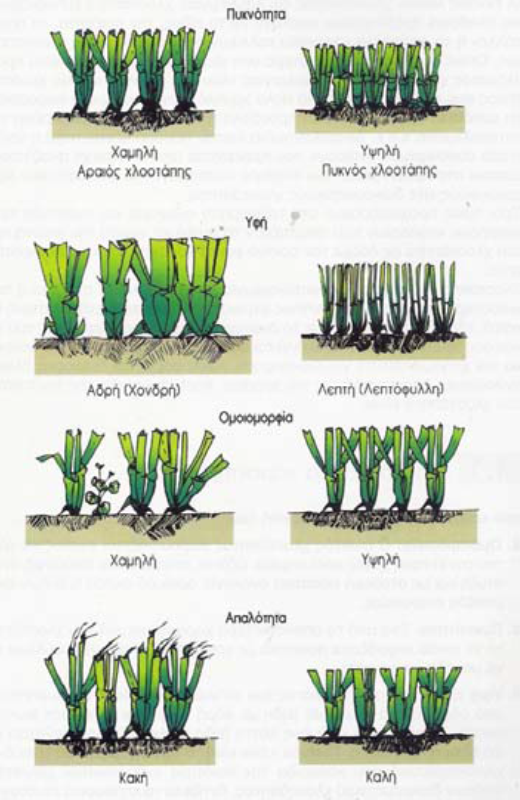 Μακροσκοπικά χαρακτηριστικά 12
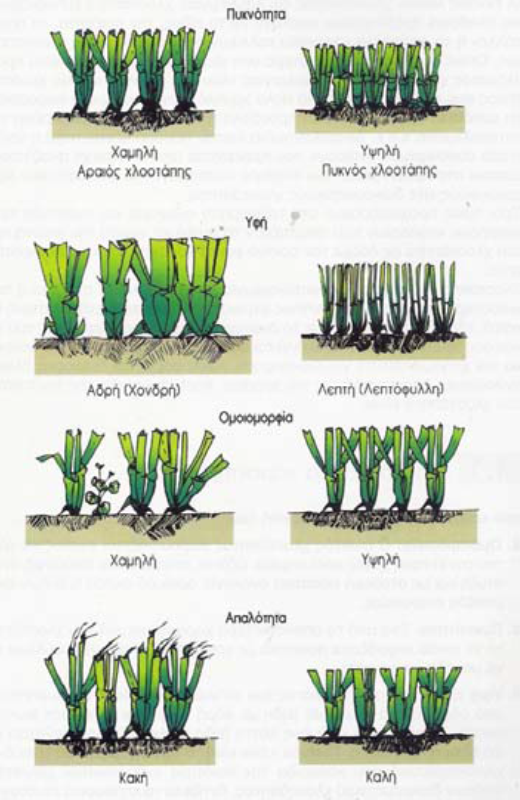 Μακροσκοπικά χαρακτηριστικά 13
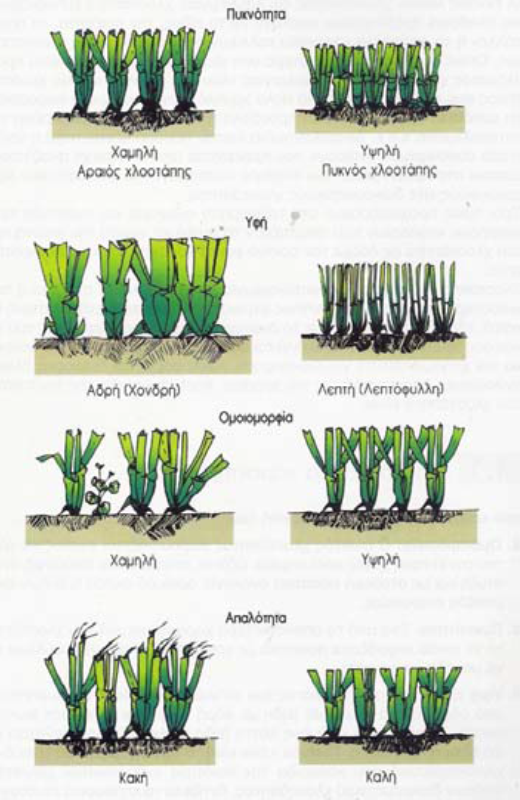 Μακροσκοπικά χαρακτηριστικά 14
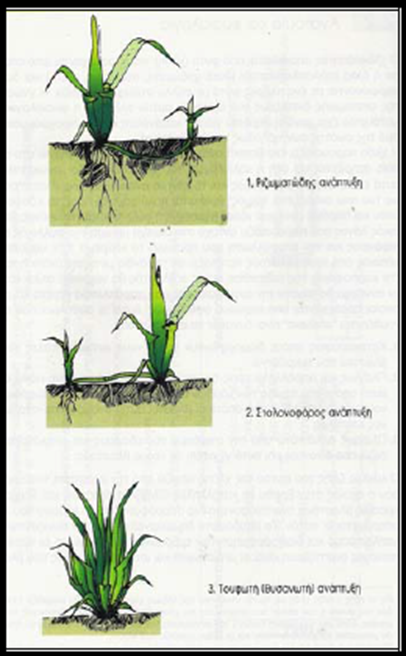 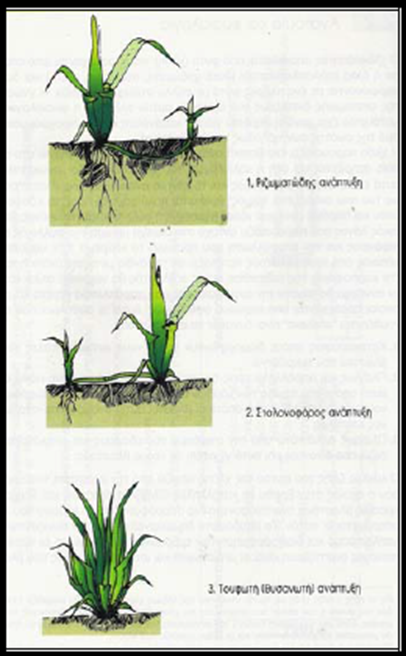 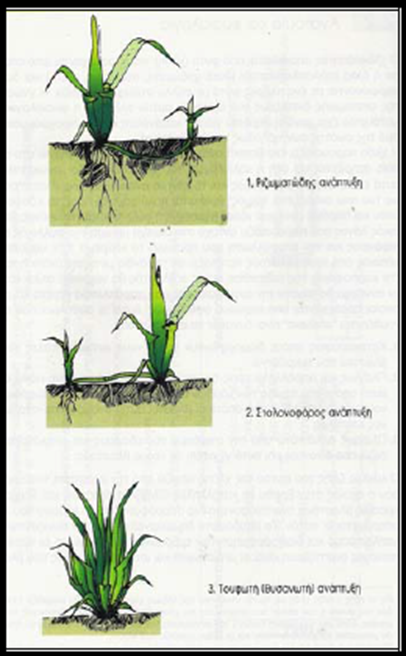 Λειτουργικά χαρακτηριστικά
Λειτουργικά χαρακτηριστικά 1
Ακαμψία: Είναι η αντοχή του χλοοτάπητα στη συμπίεση που προκαλείται κατά την κυκλοφορία και έχει άμεση σχέση με την αντοχή του ίδιου στη φθορά.
Λειτουργικά χαρακτηριστικά 2
Ελαστικότητα: Είναι η ικανότητα των φύλλων του χλοοτάπητα που βρίσκεται σε καταπόνηση και συμπίεση να επανέλθει στην αρχική του κατάσταση αφού μηδενιστεί η δύναμη συμπιέσεως. Η ικανότητα αυτή εξαφανίζεται όταν ο χλοοτάπητας βρίσκεται κάτω από συνθήκες παγετού.
Λειτουργικά χαρακτηριστικά 3
Ευλυγισία: Είναι η ικανότητα του χλοοτάπητα να απορροφά κάθε χτύπημα ή πίεση χωρίς να μετατρέπονται ή να καταστρέφονται τα χαρακτηριστικά του και εξαρτάται κυρίως από το μέσον (έδαφος) πάνω στο οποίο έχει εγκατασταθεί.
Λειτουργικά χαρακτηριστικά 4
Αναπλαστική (αναβλαστική) ικανότητα: Είναι το σύνολο των ιδιοτήτων που έχει ένα είδος να συνέρχεται και να αναβλαστάνει μετά από κάποια ταλαιπωρία που οφείλεται σε ασθένεια ή φυσικό φαινόμενο όπως παγετός, καταπόνηση από κυκλοφορία κ.λπ. Βέβαια η καταπόνηση αυτή επηρεάζεται άμεσα και καθοριστικά από το είδος του χλοοτάπητα, το πρόγραμμα συντηρήσεως, όπως συνθήκες περιβάλλοντος που επικρατούν κ.α.
Βιβλιογραφία
Melby P. (1995). Simplified Irrigation Design, Van Nostrand Reinhold.
Μπαμπίλης Δ. (2008). Αρδευτικά δίκτυα πρασίνου. Εκδόσεις Σταμούλη, Αθήνα.
Σπαντιδάκης Ι. (1999) Γράστις – Επιστήμη και Τεχνική του Χλοοτάπητα. Εκδόσεις Σταµούλη, Αθήνα.
Pycraft D. (1990) Γκαζόν, Φυτά Εδαφοκάλυψης: Τα Ζιζάνια και η Καταπολέμησή τους. Εκδόσεις Ψύχαλου, Αθήνα.
Choate, R.B.,  J.A. Watkins (1994) Turf Irrigation Manual: The Complete Guide to Turf and Landscape Irrigation Systems. Telsco Industries.
Τέλος ενότητας
Επεξεργασία: Μέγας Χρήστος
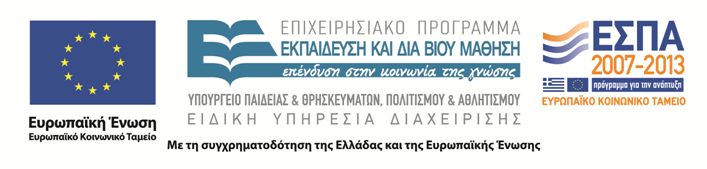 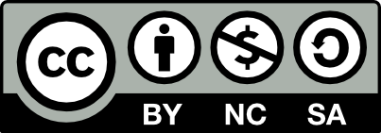 26
Σημειώματα
27
Σημείωμα Ιστορικού Εκδόσεων Έργου
Το παρόν έργο αποτελεί την έκδοση 1.00.
Έχουν προηγηθεί οι κάτωθι εκδόσεις:
Έκδοση Χ1.Υ1Ζ1 διαθέσιμη εδώ. (Συνδέστε στο «εδώ» τον υπερσύνδεσμο). 
Έκδοση Χ2.Υ2Ζ2 διαθέσιμη εδώ. (Συνδέστε στο «εδώ» τον υπερσύνδεσμο). 
Έκδοση Χ3.Υ3Ζ3 διαθέσιμη εδώ. (Συνδέστε στο «εδώ» τον υπερσύνδεσμο).
28
Σημείωμα Αναφοράς
Copyright Τεχνολογικό Εκπαιδευτικό Ίδρυμα Θεσσαλίας, Παναγιώτης Βύρλας 2015. Παναγιώτης Βύρλας «Τεχνολογία Πρασίνου» Έκδοση 1.0 Λάρισα  01/09/2015 . Διαθέσιμο από τη δικτυακή διεύθυνση: http://cdev.teilar.gr/courses/AGR102/index.php.
29
Σημείωμα Αδειοδότησης
Το παρόν υλικό διατίθεται με τους όρους της άδειας χρήσης Creative Commons: Αναφορά - Μη Εμπορική Χρήση - Παρόμοια Διανομή, 4.0 [1] ή μεταγενέστερη, Διεθνής Έκδοση. Εξαιρούνται τα αυτοτελή έργα τρίτων π.χ. φωτογραφίες, διαγράμματα κ.λπ., τα οποία εμπεριέχονται σε αυτό και τα οποία αναφέρονται μαζί με τους όρους χρήσης τους στο «Σημείωμα Χρήσης Έργων Τρίτων».
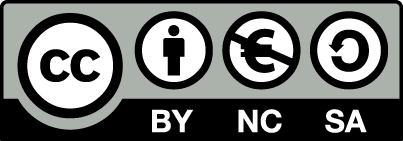 [1] http://creativecommons.org/licenses/by-nc-sa/4.0/
Ως Μη Εμπορική ορίζεται η χρήση:
που δεν περιλαμβάνει άμεσο ή έμμεσο οικονομικό όφελος από την χρήση του έργου, για το διανομέα του έργου και αδειοδόχο,
που δεν περιλαμβάνει οικονομική συναλλαγή ως προϋπόθεση για τη χρήση ή πρόσβαση στο έργο,
που δεν προσπορίζει στο διανομέα του έργου και αδειοδόχο έμμεσο οικονομικό όφελος (π.χ. διαφημίσεις) από την προβολή του έργου σε διαδικτυακό τόπο.
Ο δικαιούχος μπορεί να παρέχει στον αδειοδόχο ξεχωριστή άδεια να χρησιμοποιεί το έργο για εμπορική χρήση, εφόσον αυτό του ζητηθεί.
30
Σημείωμα Χρήσης Έργων Τρίτων (1/2)
Το Έργο αυτό κάνει χρήση των ακόλουθων έργων:
Εικόνες/Σχήματα/Διαγράμματα/Φωτογραφίες
Εικόνα 1: <αναφορά><άδεια με την οποία διατίθεται> <σύνδεσμος><πηγή><κ.τ.λ>
Εικόνα 2: <αναφορά><άδεια με την οποία διατίθεται> <σύνδεσμος><πηγή><κ.τ.λ>
Εικόνα 3: <αναφορά><άδεια με την οποία διατίθεται> <σύνδεσμος><πηγή><κ.τ.λ>
Εικόνα 4: <αναφορά><άδεια με την οποία διατίθεται> <σύνδεσμος><πηγή><κ.τ.λ>
Εικόνα 5: <αναφορά><άδεια με την οποία διατίθεται> <σύνδεσμος><πηγή><κ.τ.λ>
31
Σημείωμα Χρήσης Έργων Τρίτων (2/2)
Το Έργο αυτό κάνει χρήση των ακόλουθων έργων:
Πίνακες
Πίνακας 1: <αναφορά><άδεια με την οποία διατίθεται> <σύνδεσμος><πηγή><κ.τ.λ>
Πίνακας 2: <αναφορά><άδεια με την οποία διατίθεται> <σύνδεσμος><πηγή><κ.τ.λ>
Πίνακας 3: <αναφορά><άδεια με την οποία διατίθεται> <σύνδεσμος><πηγή><κ.τ.λ>
32
Διατήρηση Σημειωμάτων
Οποιαδήποτε αναπαραγωγή ή διασκευή του υλικού θα πρέπει να συμπεριλαμβάνει:
το Σημείωμα Αναφοράς,
το Σημείωμα Αδειοδότησης,
τη Δήλωση Διατήρησης Σημειωμάτων,
το Σημείωμα Χρήσης Έργων Τρίτων (εφόσον υπάρχει).
μαζί με τους συνοδευόμενους υπερσυνδέσμους.
33